A very good title for an article
The perfect list of Authors
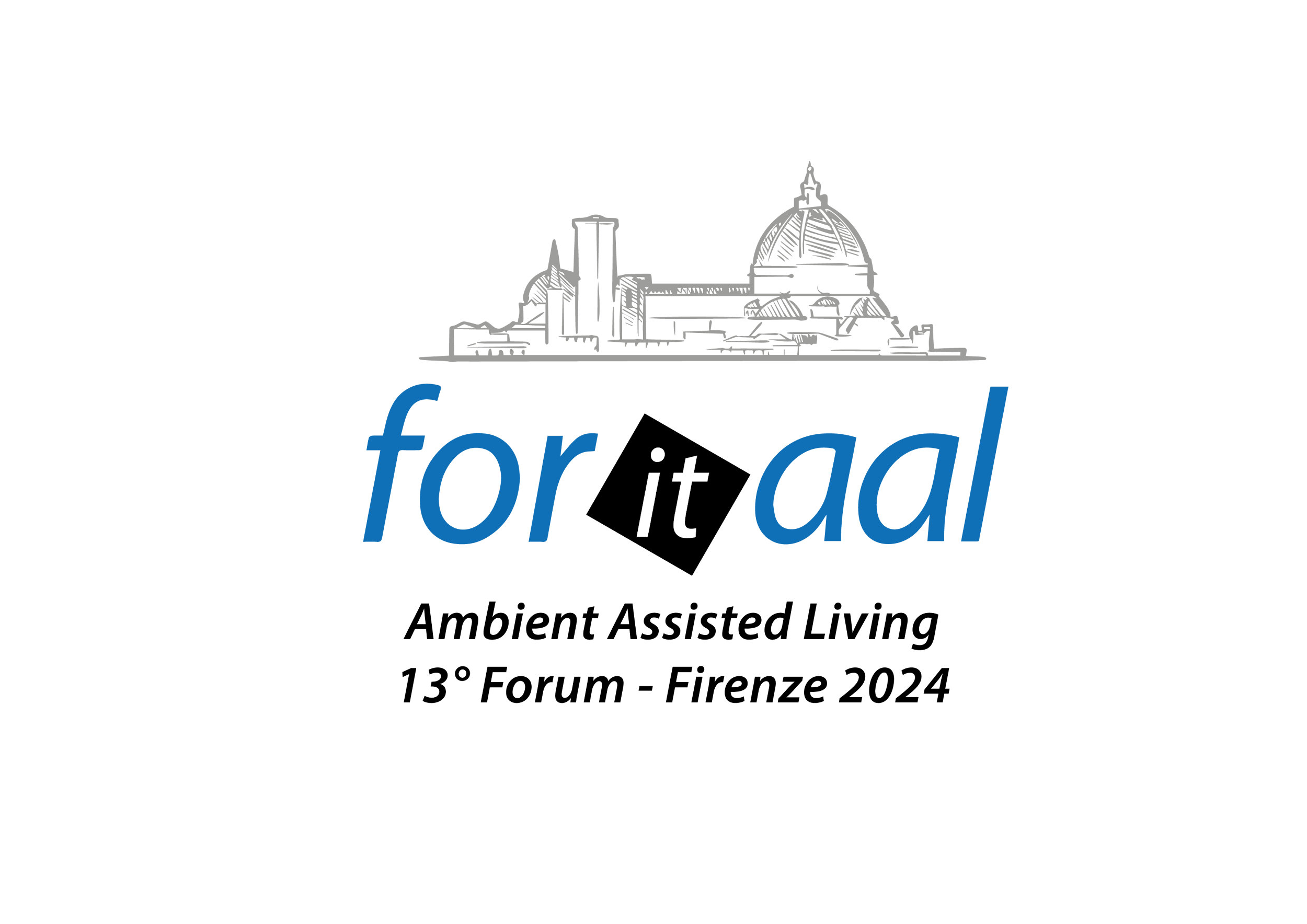 ForItAAL - Ambient Assisted Living 13° Forum - Firenze 2024
2
ForItAAL - Ambient Assisted Living 13° Forum - Firenze 2024
3
ForItAAL - Ambient Assisted Living 13° Forum - Firenze 2024
4
ForItAAL - Ambient Assisted Living 13° Forum - Firenze 2024
THANK YOU!
6
THANK YOU!
ICONS
ForItAAL - Ambient Assisted Living 13° Forum - Firenze 2024
8
ICONS
ForItAAL - Ambient Assisted Living 13° Forum - Firenze 2024
9